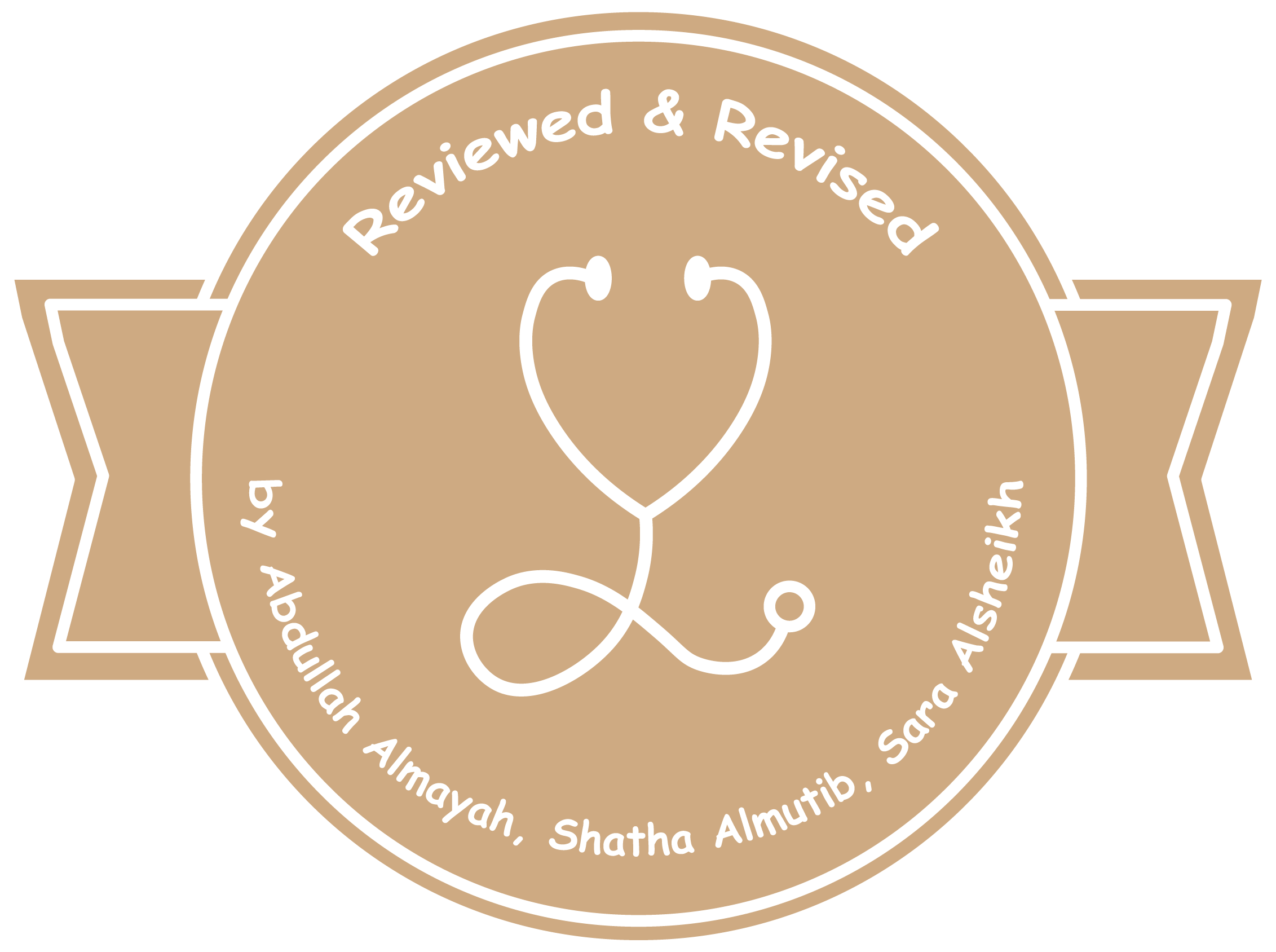 Cystitis
Editing File:
Define the term cystitis and recall who commonly gets cystitis.
Describe the pathogenesis and risk factors of cystitis.
List the most common causative organisms of cystitis
Recall the different types of cystitis ( infectious and non-infectious).
Describe the clinical presentation of cystitis
Describe the laboratory diagnosis of cystitis
Recall the antimicrobial agents suitable for the treatment and prevention of cystitis.
Introduction
Video
Urinary Tract infection (UTI) divided into upper and lower urinary tract infections

Patient presents with urinary symptoms and significant bacteriuria= 10 bacteria/ml

Asymptomatic bacteriuria when the patient presents with significant bacteria in urine but without symptoms
5
Prevalence of bacteriuria in different age groups.
Elderly females are most affected due to hormonal changes(less estrogen) which leads to more bacterial colonization in vagina and urethra
Prevalence of Bacteriuria in different age groups
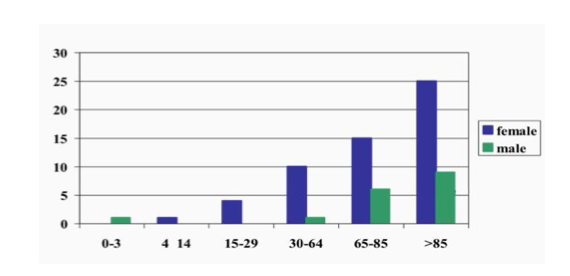 Lower UTI            Upper UTI
Classification of UTI:
Uncomplicated UTI       complicated UTI
Classification of UTI
Upper UTI
Uncomplicated UTI
Classification of UTI
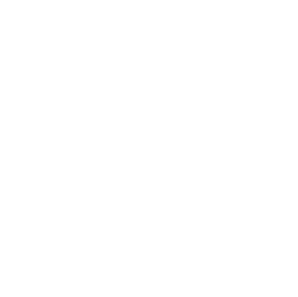 Lower UTI
Complicated UTI
Pathogenesis of Cystitis
Due to frequent irritation of the mucosal
surfaces of the urethra and the bladder by two ways:
Host Behavior:
-Sexual intercourse
-Hygiene
-Contrception:
Host Characteristics:
Non Secretor of blood group antigens immune status
First Way
Second  Way
Causative agent:
 -bacteria are residents or transient members of the perineal flora, and are derived from the large intestine flora ascends from the urethra to
 the urinary bladder that is where the infection result

-Toxins Produced by Uropathogens =Renal Pathogens
Hematogenous: through blood stream from other sites of infection (less common)
UTI
Conditions that create access to bladder:
 1) Sexual intercourse due to short urethral distance  Mainly in newly married female)
 2) Catheterization of the urinary bladder,
instrumentation
4
1
Conditions that create access to bladder
 1) Sexual intercourse due to short urethral distance ( Mainly in newly married female)
 2) Catheterization of the urinary bladder, instrumentation
producing toxins by uropathogens
uropathogens = renal pathogens.
Bacterial Virulence:
-Adhesions
-Toxins
-Invasiveness
Pathogenesis of cystitis
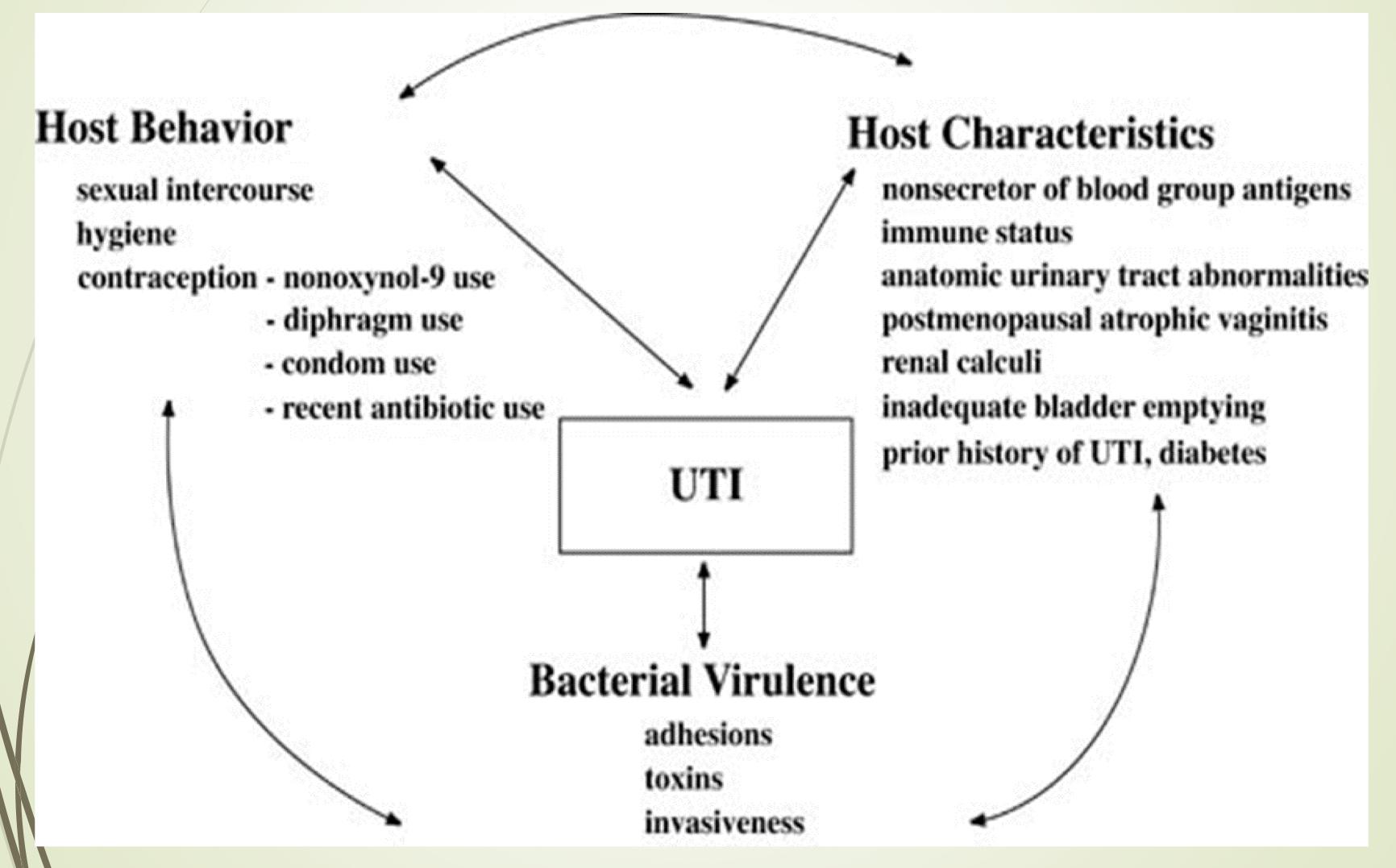 3
Infection results when bacteria from the perineal flora ascends through the urethra to the urinary bladder
2
These bacteria are residents or transient members of the perineal flora, and are derived from the large intestine flora.
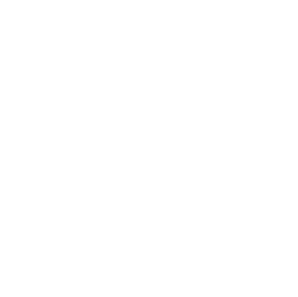 Targets hospitalized patients with high risk factors.
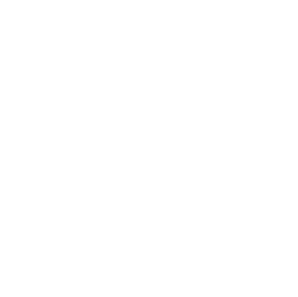 Quantitative Urine Culture
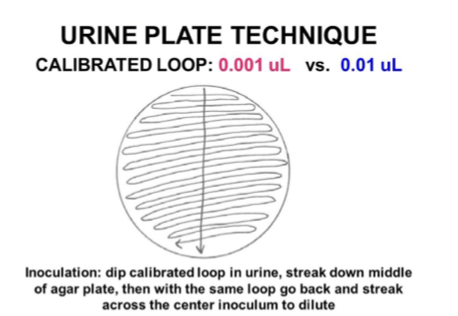 Using 0.001/ml loop
➢ 1 colony = 1000 CFU/ml
➢ 100 colonies = 100.000  > CFU/ml
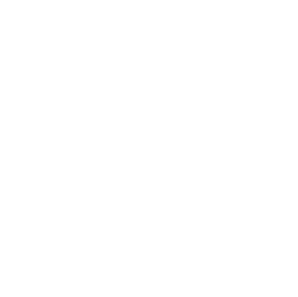 Risk factors
In Women
In Men
In Both Sexes
Recurrent Cystitis
Patient would have a history of three or more episodes of cystitis/year.

Recurrent cystitis requires further investigation such as Intra-Venous urogram (IVU) Or ultrasound to detect obstruction or congenital deformity.

Cystoscopy is required in some cases
How to differentiate between cystitis and urethritis?
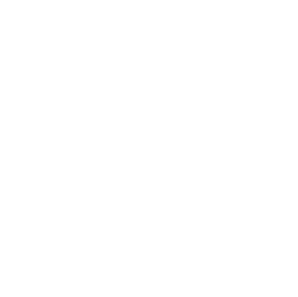 Cystitis is:
-more acute onset
-More severe symptoms
-Pain, tenderness on the supra-pubic area.
-Presence of bacteria in urine (bacteriuria)
-Urine cloudy, malodorous and may be bloody
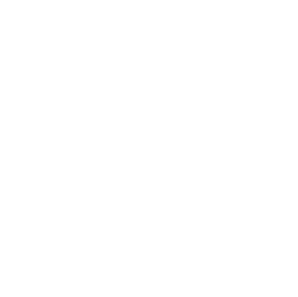 Treatment of cystitis
Empiric treatment is commonly used depending on the knowledge of common
organism and sensitivity pattern. 

Treatment is best guided by susceptibility pattern of the causative bacteria.
Duration of treatment:
Uncomplicated: 3 days.

Complicated or recurrent: 10 (7)-14 days.
Common agents:
-Ampicillin
-Amoxicillin 
-Amoxicillin-Clavulanic acid
-Cephradine 
-Ciprofloxacin 
-Norfloxacin 
-Gentamicin 
-TRM-SMX (Trimethoprim/sulfamethoxazole)
Prophylaxis:
Required for recurrent cases by: 
-Nitrofurantoin (Only used in cystitis not for upper UTI) 
-TRM-SMX
Prevention: Drinking plenty of water and take prophylactic antibiotics.
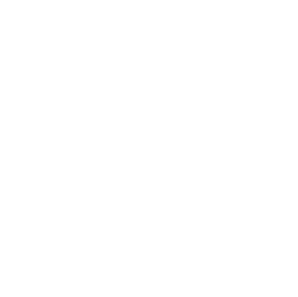 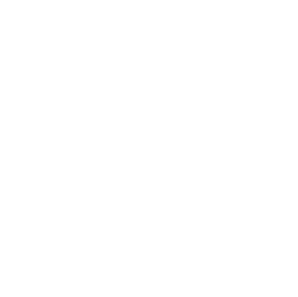 Classification of UTI
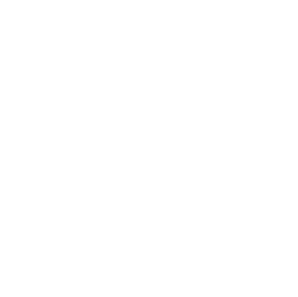 1-D
 2-C
 3-A
 4-A
 5-D
 6-D
MCQs
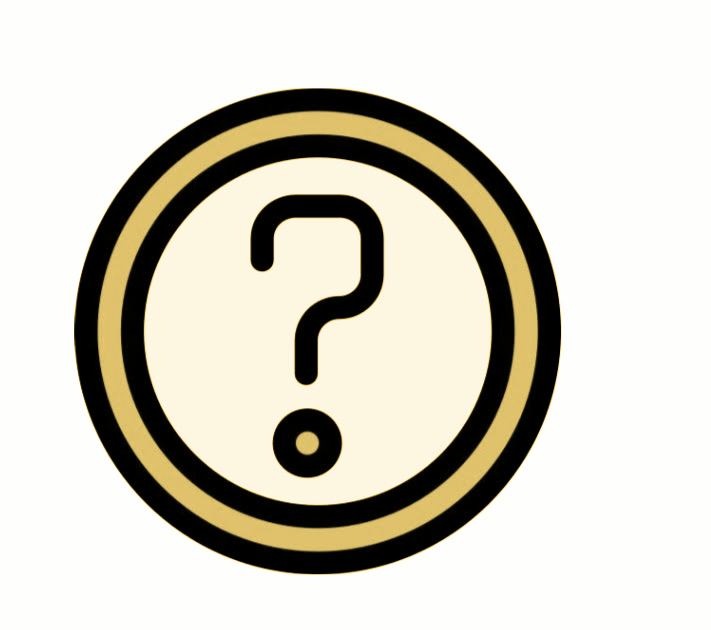 For more questions click here!
Cases/SAQ
Q1: A 23-Year old female seen in a walk in clinic with 2 days history of dysuria and frequency. 
Examination revealed Supra-Pupic tenderness. But no fever or flank pain

What is the diagnosis?
Is this case complicated or uncomplicated?
What is the appropriate specimen type?
What lab work should be done?
What is the most likely organism?
What is the pathogenesis
What is the risk factors does this patient have?


Q2: A 47-Year old Female suffered from Frequency and Burning Urination with tenderness , she has no fever no flank pain with positive leukocytes, ester and nitrites.

What is the most likely diagnosis?
What is the most likely Causative Agent?
What is her Predisposing factor for this condition?
What is the culture can be used?
Answers Key
A1) Cystitis
B1) Uncomplicated
C1) MidStream Urine (MSU)
D1)  Urinalysis -Dip stick - Quantitative Culture
E1) E.coli
F1) Ascending Tract 
G1) Short Urethra
A2) Cystitis
B2) E.Coli
C2) Short Urethra
D2) Quantitative Urine Culture
Microbiology Team442
Meshari Alshathri
Ali Dhafer
Microbiology442@gmail.com